Figure 1. Examples of hand postures used in the experiment. Each pair indicates an identical posture: the left side ...
Cereb Cortex, Volume 15, Issue 5, May 2005, Pages 563–570, https://doi.org/10.1093/cercor/bhh157
The content of this slide may be subject to copyright: please see the slide notes for details.
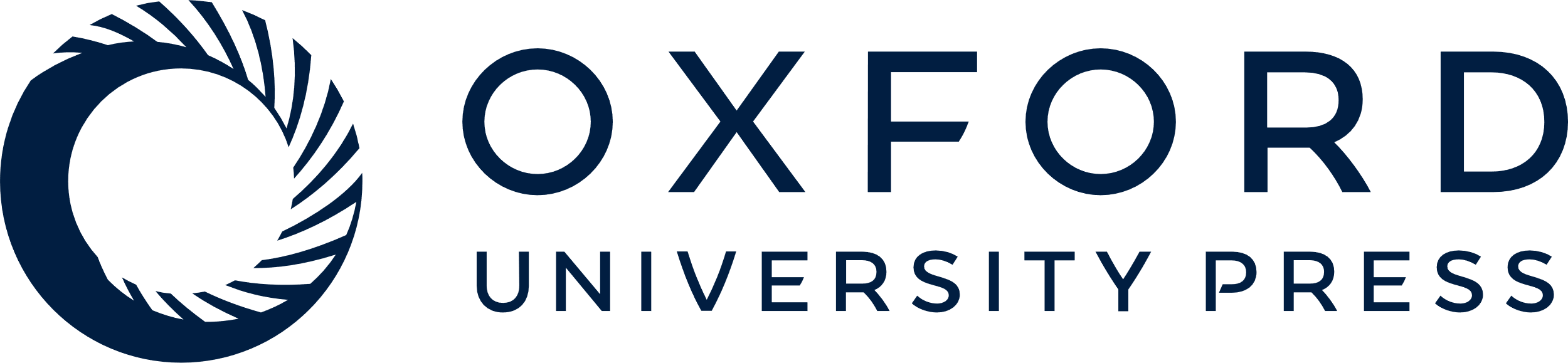 [Speaker Notes: Figure 1. Examples of hand postures used in the experiment. Each pair indicates an identical posture: the left side picture is for imitation; the right side picture is for symbolic instruction. Red squares mean ‘stick this finger out’. Blue squares mean ‘touch this finger with the thumb’. White symbols at the lower right of the hand specify wrist configurations: (A) (no symbol), palm upside; (B) palm down; (C) flexion of the wrist; (D) extension of the wrist.


Unless provided in the caption above, the following copyright applies to the content of this slide: Cerebral Cortex V 15 N 5 © Oxford University Press 2004; all rights reserved]